宣教关怀
无所不在的天父，感谢祢差遣慧桦宣教士，服事难民。她长期关心的一个巴基斯坦家庭，将被联合国难民署转送去加拿大。慧桦宣教士过去每个月都探访他们,与他们分享耶稣基督的福音。求天父带领这家庭，像出埃及一样，能到“应许之地”，
1/2
宣教关怀
并认定耶稣为他们生命的救主。从2月中开始，慧桦宣教士每星期四和五前往一个新的难民学习中心，教六年级科学。求圣灵充满她，开远途车程都平安，也能逐渐了解学生的文化和学习程度，将学生引到上帝的国度里。奉主耶稣基督的名，阿们。
2/2
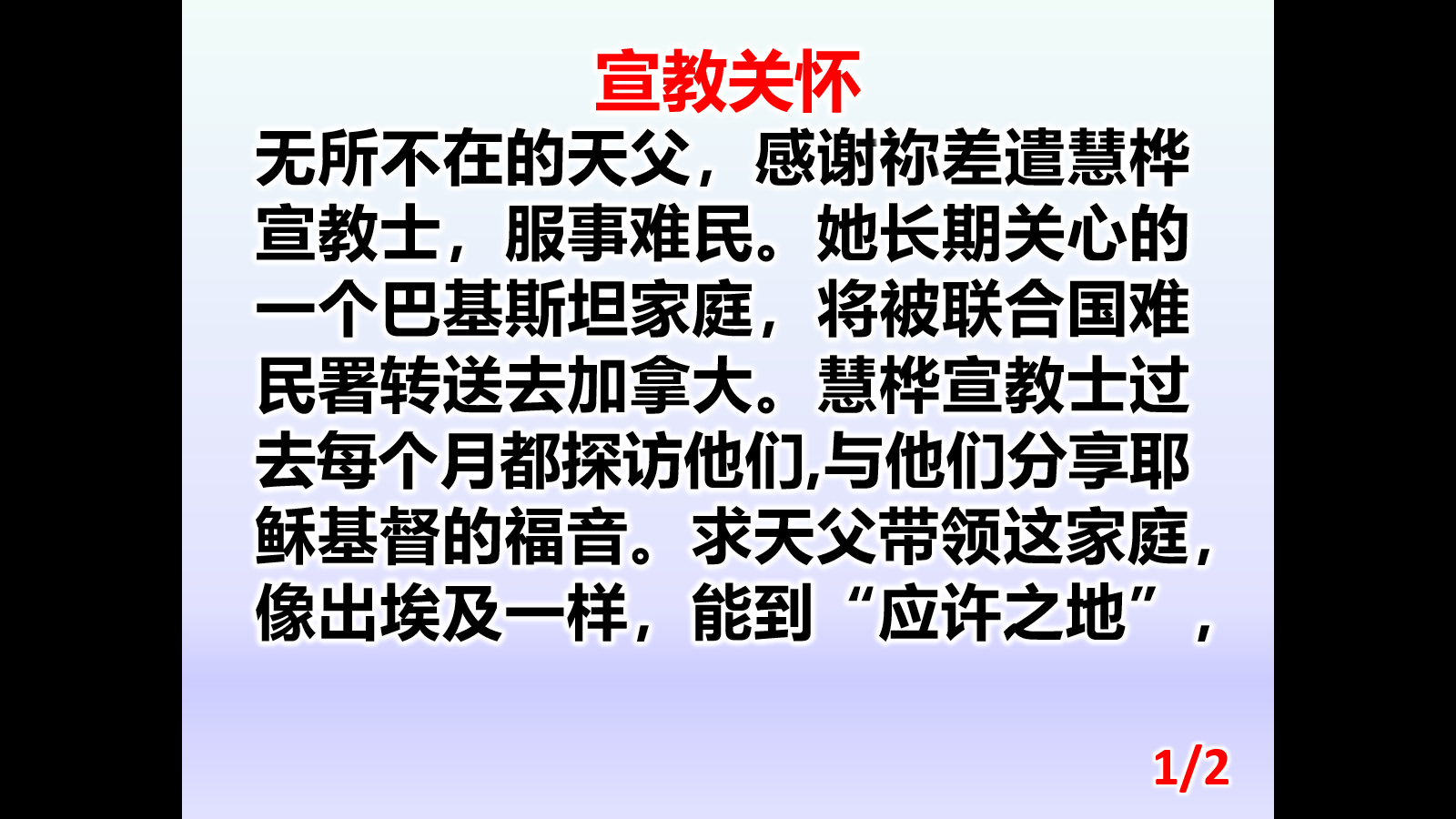